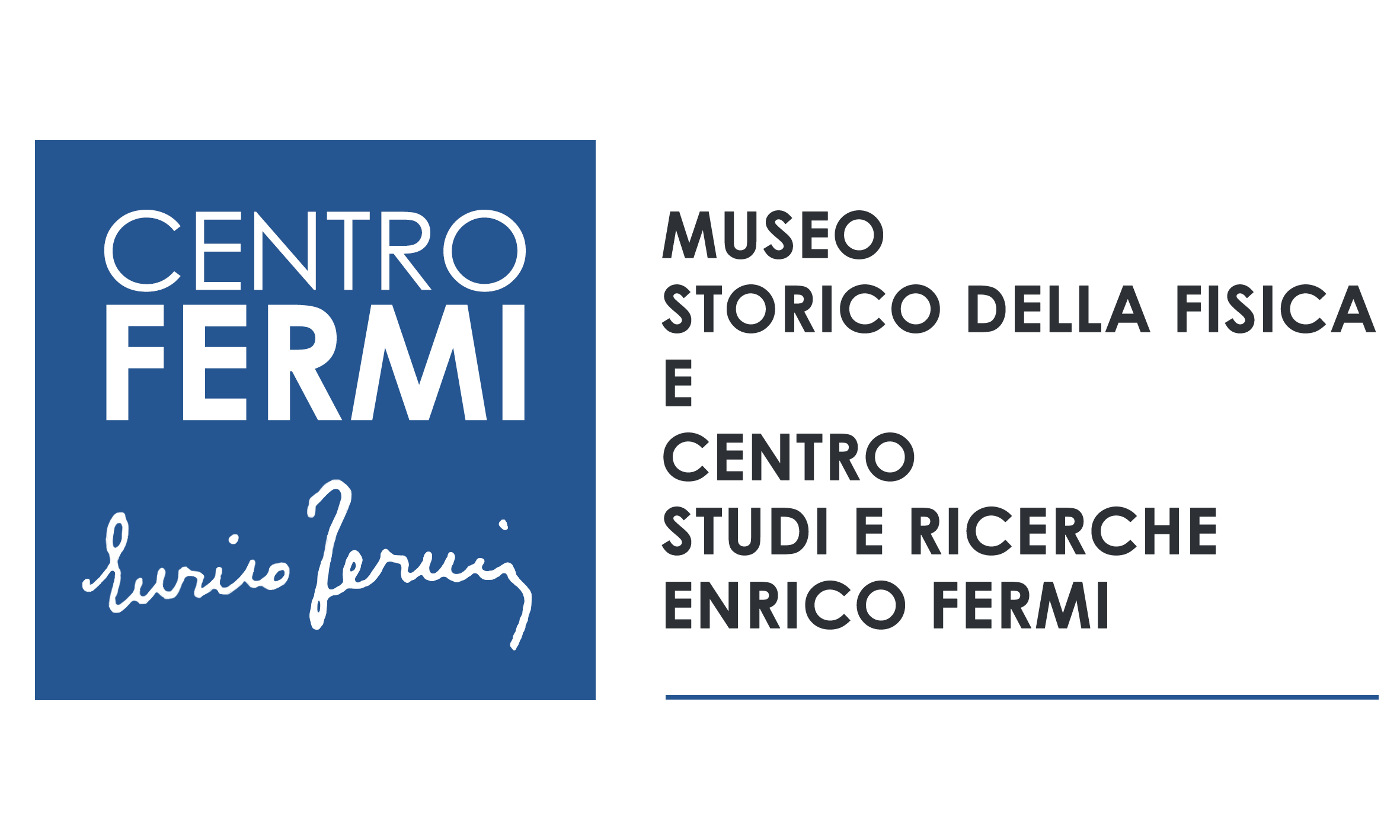 RUN 5
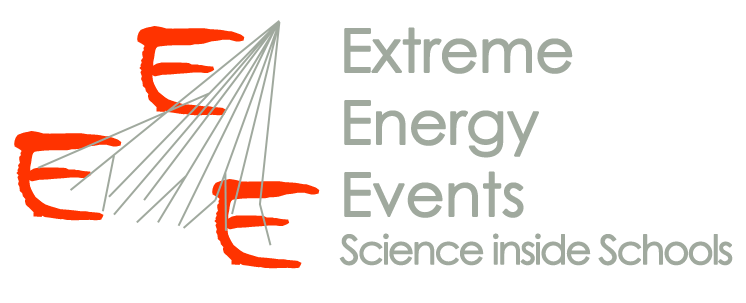 Fabrizio Coccetti
Run Coordinator
Centro Fermi – Museo Storico della Fisica e Centro Studi e Ricerche “Enrico Fermi”,  Via Panisperna, Roma, IT
1
RUN 5: Timeline
2
Shift
Every Tuesday at lunchtime 
Check all telescopes 
Request updates for RED and YELLOW telescopes
Send a summary to the Run Coordinator
Report at the EEE Vidyo meetings
On a voluntary basis 
Doodle soon available
The Mighty EEE Task Force (METF) will be triggered based on these reports.
3
Mailing List
4